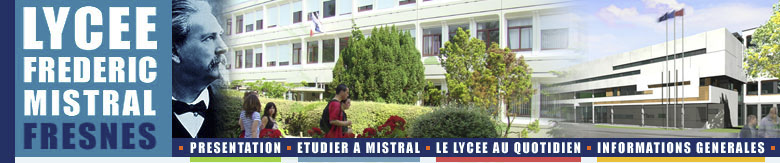 Métiers de la Gestion Administrative, du transport et de la logistique
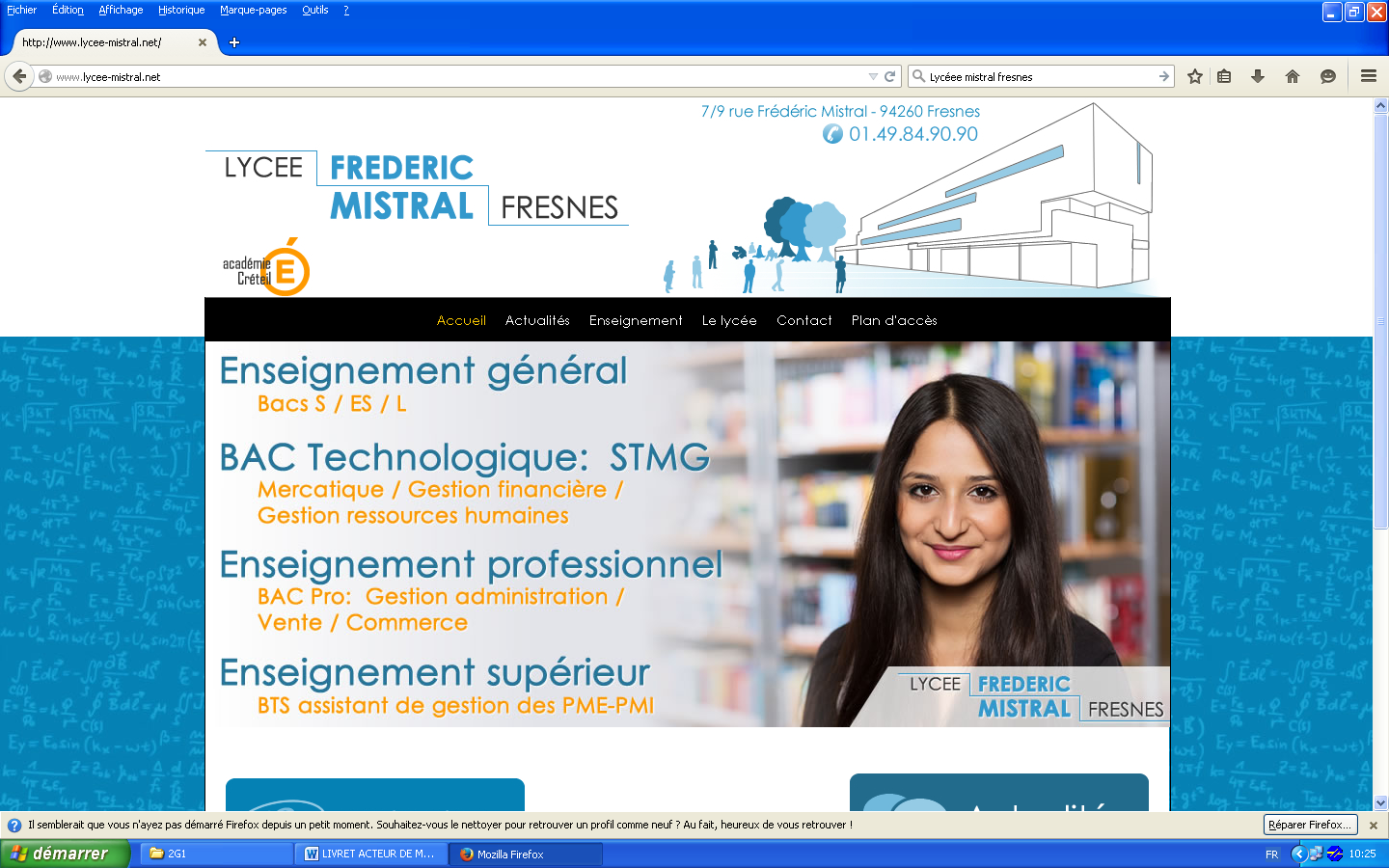 La réussite est au programme !
LE CONTEXTE DANS L'académie
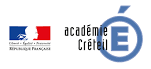 La seconde métiers GATL, c’est…
LE CONTEXTE DANS L'académie
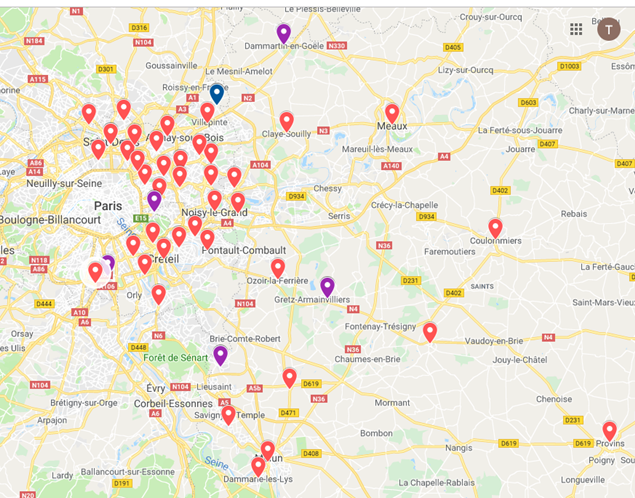 La seconde métiers GATL, c’est…
Des installations PROFESSIONNELLES
Un espace professionnel aménagé dans une salle bureautique
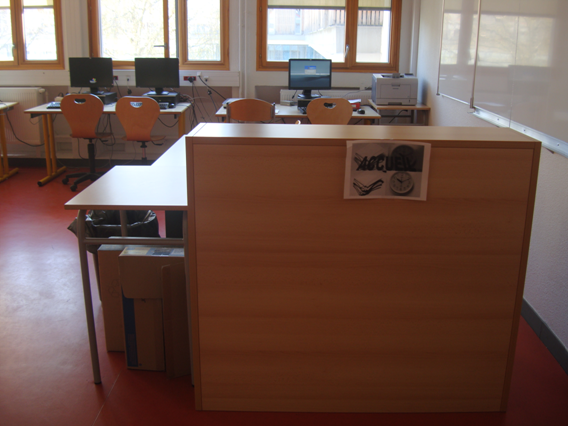 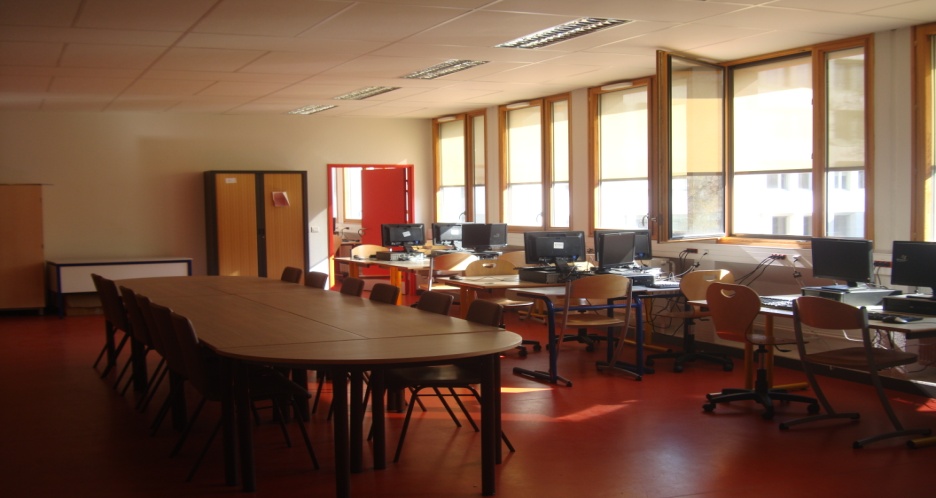 Des outils performants               à disposition
La seconde métiers GATL, c’est…
UN PROFIL exigé
Pour suivre correctement cette formation professionnelle,                               les élèves doivent avoir :
Une aptitude                à communiquer
Une capacité d’organisation
De la discrétion
Le sens du travail  en équipe
Un intérêt pour l’informatique
Et bien sûr être volontaire, motivé et impliqué…
La seconde métiers GATL, c’est…
Une tenue professionnelle
Une journée par semaine, LE VENDREDI 
les élèves devront porter une tenue professionnelle
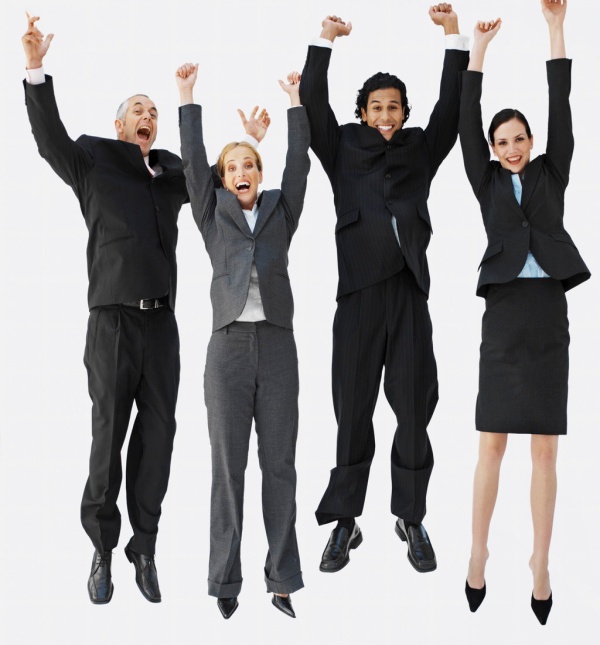 et ainsi adopter tout au long de la formation, 
les codes vestimentaires attendus en entreprise.
La seconde métiers GATL, c’est…
Un enseignement FORMATEUR
Un enseignement GÉNÉRAL
  Mathématiques
  Français
  Histoire-Géographie
  Enseignement Moral et Civique
  Anglais
  Espagnol
  Arts Appliqués
  EPS
Un enseignement PROFESSIONNEL
Gestion Administrative,  Transport et Logistique
  Économie et Droit
  Prévention Santé Environnement
&
Co-intervention 
GATL-Français-Mathématiques
La seconde métiers GATL, c’est…
DES COMPÉTENCES À ACQUÉRIR
Les élèves doivent acquérir                                                           5 grandes compétences communes
Gérer des relations interpersonnelles
Organiser                                   et planifier l’activité
Traiter les flux physiques en relation avec les données de gestion
Mettre en œuvre 
et contrôler les processus administratifs
Assurer le respect de la règlementation, des normes et traiter des dysfonctionnements
La seconde métiers GATL, c’est…
Des PÉRIODES DE FORMATION 
EN MILIEU PROFESSIONNEL
23 semaines de formation en entreprise obligatoires et validantes sur les trois ans de formation
Un objectif précis : découvrir le monde du travail, travailler en situation réelle et s’insérer dans une équipe
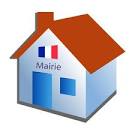 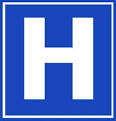 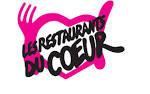 En Seconde : 7 semaines
  En Première : 8 semaines
  En Terminale : 8 semaines
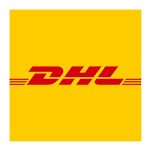 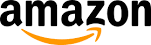 La seconde métiers GATL, c’est…
UN PASSEPORT PROFESSIONNEL
Ce passeport professionnel permet de tracer le parcours scolaire et professionnel des élèves.
Il appartient à l’élève et il en est responsable
  Il l’enrichit au fur et à mesure des 3 ans de formation
Les élèves peuvent valider des compétences :
Lors des séances                    de GATL
Au cours                                des PFMP
La seconde métiers GATL, c’est…
UN EXAMEN EN CONTINU
Des CCF (Contrôle en Cours de Formation) 
dans toutes les matières 
épreuves réalisées pendant les séances de cours pour évaluer les savoir-faire et savoir-être des élèves
5 épreuves ponctuelles 
(Étude de situations professionnelles liées à l’organisation et au suivi de l’activité de production, Économie-Droit, Français, Histoire-Géo et PSE)
épreuves passées à la fin du cursus                                 selon des sujets de Bac officiels
La seconde métiers GATL, c’est…
Des poursuites d’Étude possibles
…Fonctions d’encadrement
BAC + 3  :                        LICENCE PROFESSIONNELLE
BAC + 2  : BTSBTS Gestion de la PME
BTS Support à l’Action Managériale
BTS Comptabilité Gestion
BTS Gestion des transports et logistique associée
…Fonctions de technicien
BAC PRO (3 ans) BAC PRO Assistance à la gestion des organisations et de leurs activités 
BAC PRO Logistique
BAC PRO Transport
…Fonctions de gestionnaire
La seconde métiers GATL, c’est…
Une entrée dans la vie active
Le GESTIONNAIRE ADMINISTRATIF pourra devenir :
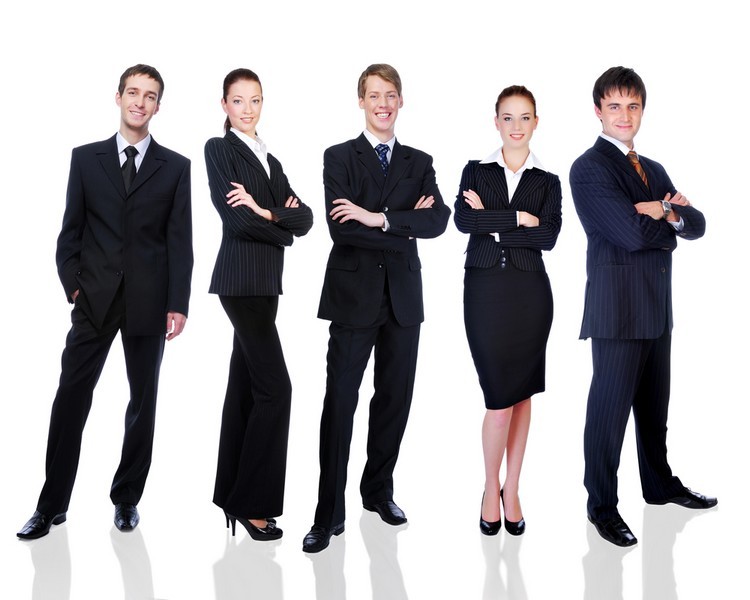 Assistant de gestion                        (commerciale, juridique, gestion de personnel) 
  Personnel administratif                 (entreprise individuelle, commerciale ou de services) 
  Adjoint administratif                   (fonction publique)
MAIS AUSSI :                                          Agent de transit, magasinier cariste, etc.
La seconde métiers GATL, c’est…